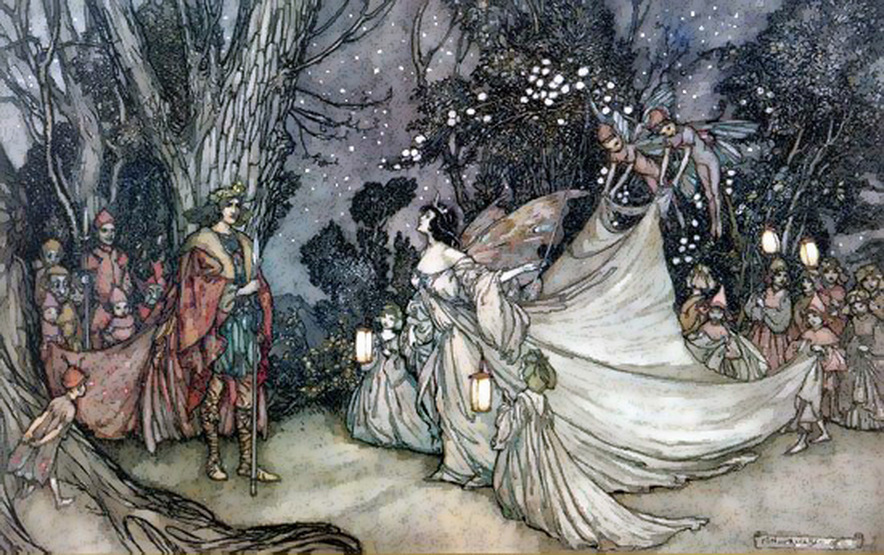 A Midsummer Night’s Dream
Act 4 Lesson 1
The following slides show Act 4 in narrative form (i.e. written as a story).

Task 1: Please read the text through.
 
Task 2: Carry out the checking by exploring when you have finished reading – you have three to complete. 

Task 3: Write a short summary of the key events.
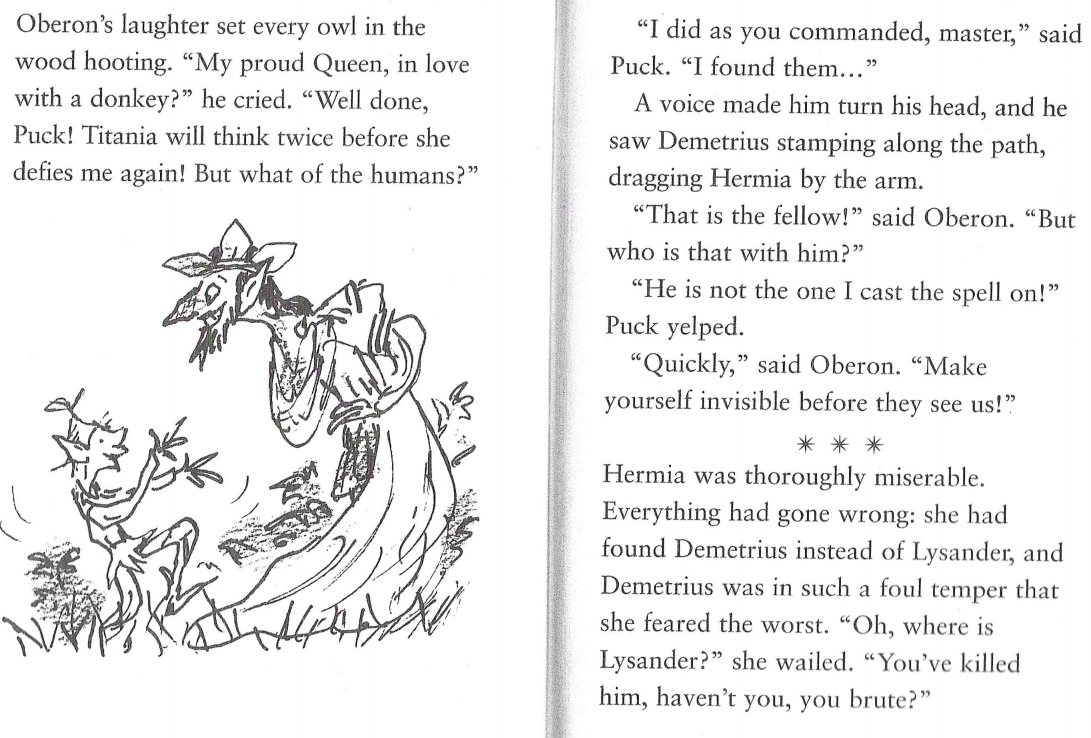 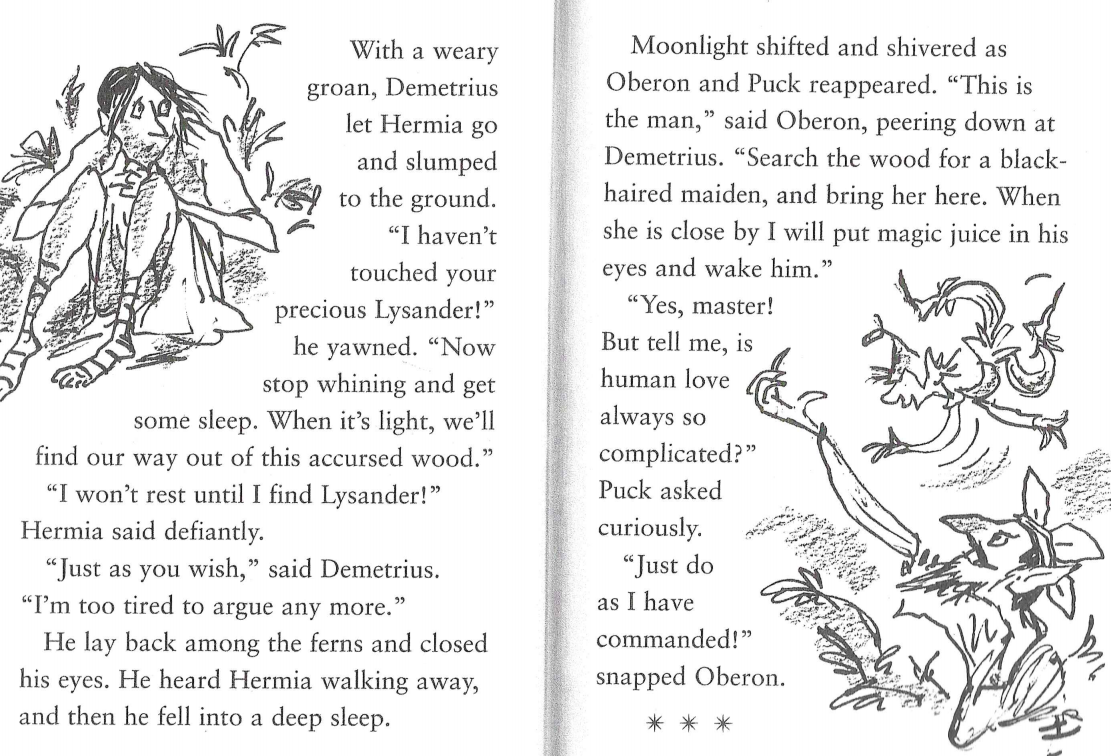 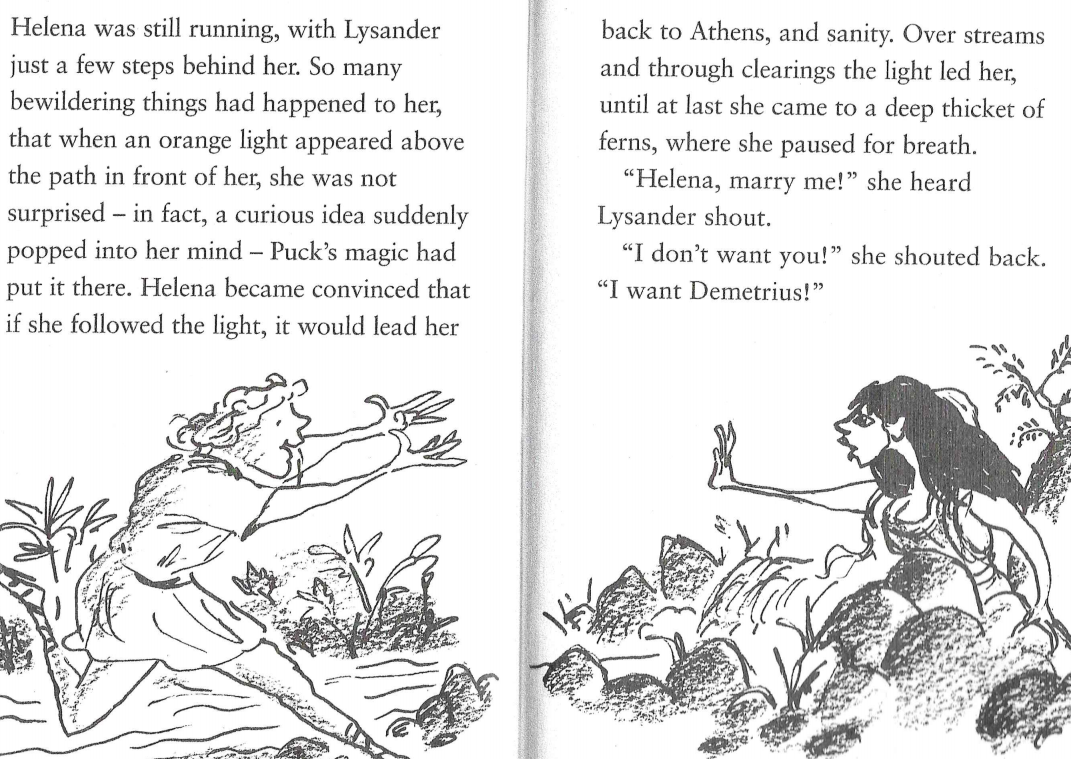 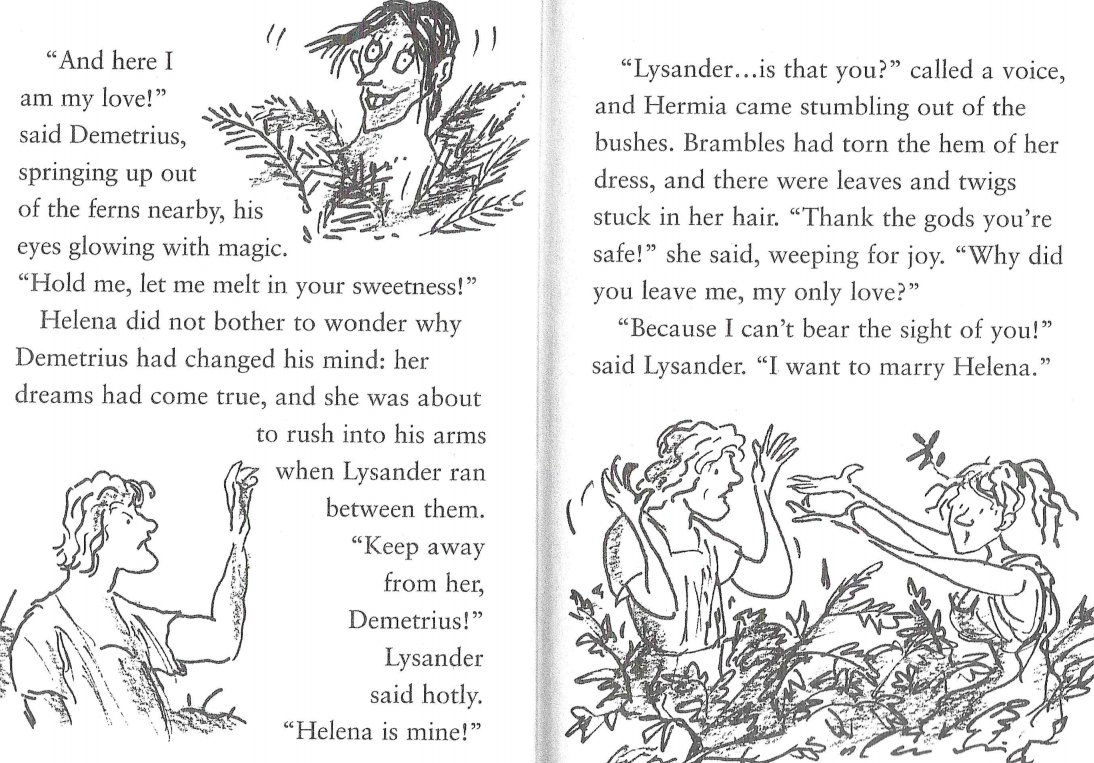 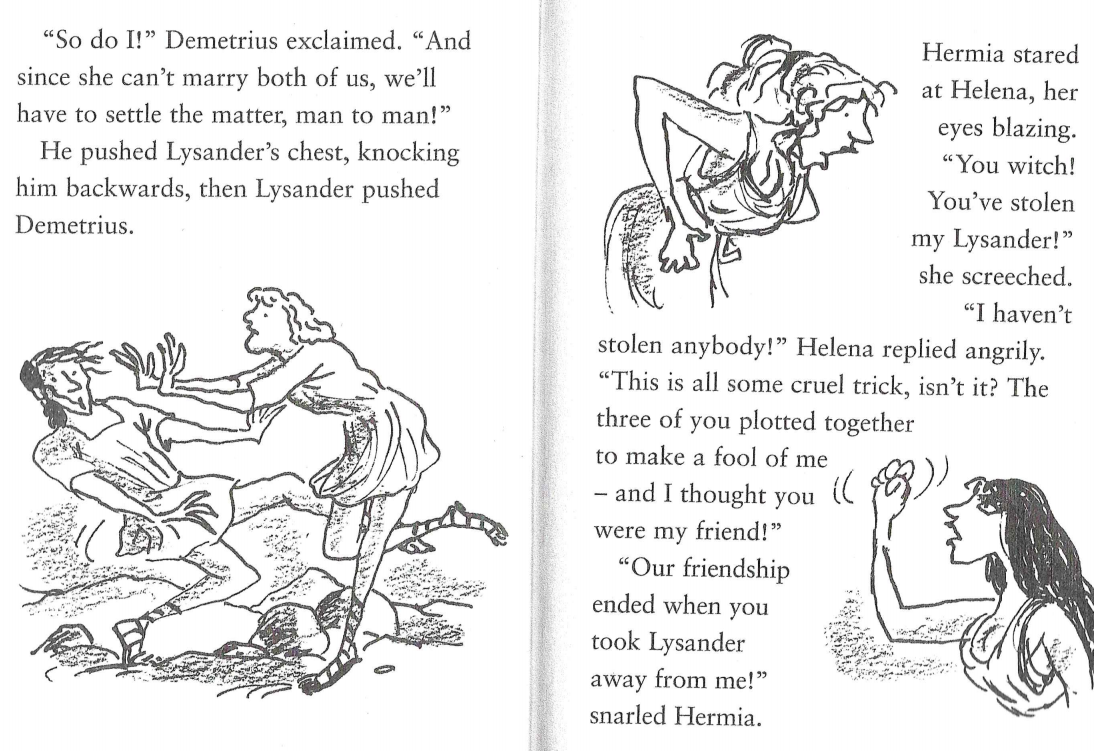 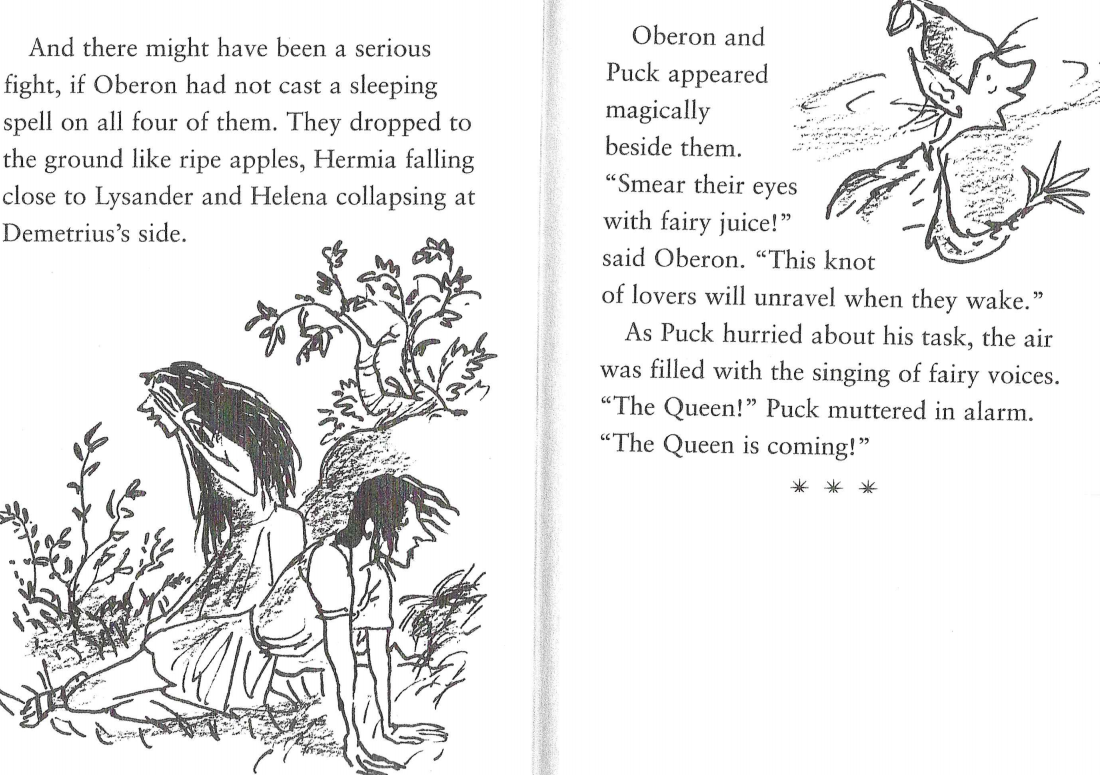 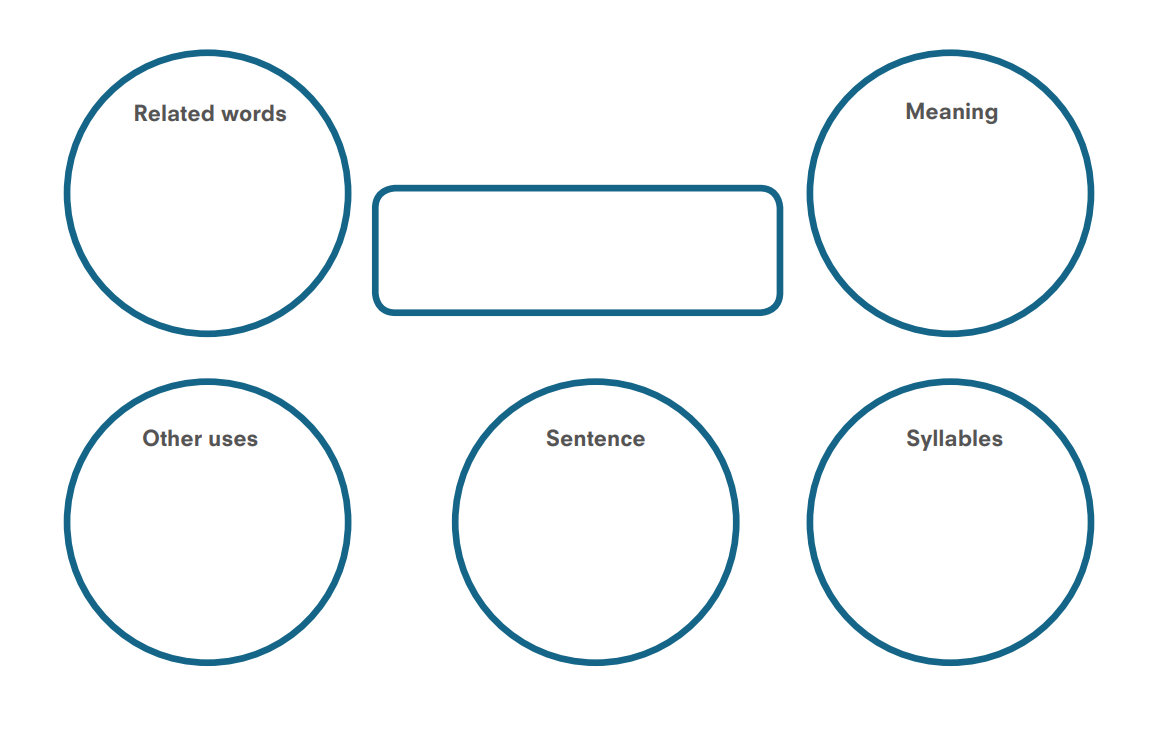 Find three new words from the text to fill in a new checking by exploring.